Exhibitor Planning Meeting:
I got my booth number…now what?
Exposition
Tammy Yallum & Stephanie Christman
Exposition Contacts
Chair 

Charlie Holifield & Jan Pifer
holifield@Pittcon.org
pifer@Pittcon.org
Chair-Elect

Jonell Kerkhoff
kerkhoff@Pittcon.org
Expo Coordinator

Stephanie Christman
christman@Pittcon.org 
412-825-3220 x204
Expo Manager

Tammy Yallum
yallum@Pittcon.org 
412-825-3220 x205
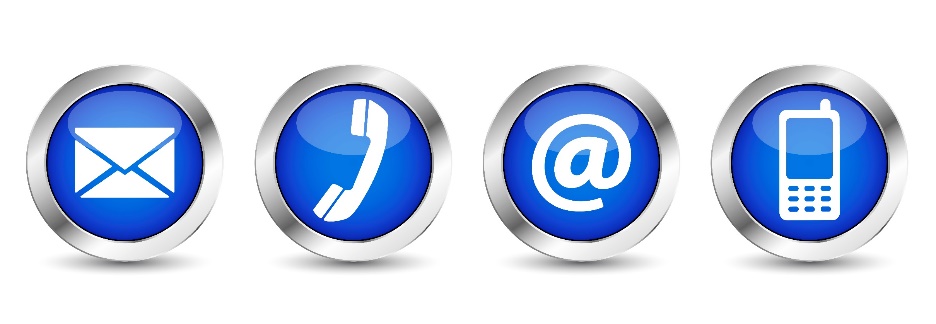 Official Service Contractors for Pittcon 2020
Advertising/Publicity – Pittcon Buzz/Pocket Guide /Pittcon Today
CE Communications Group LLC 
Chuck Wilson: 570-476-3103 - cwilson@cnpnet.com
Audio Visual Rentals 
AVPG 
Joel Thomason:  504-581-2874 - joel@avpg.com
Catering 
SAVOR 
Morgan Lamb: 312-791-7261 - mlamb@mccormickplace.com
Floral Services  
FloralExhibits 
773-277-1888 - info@floralexhibits.com
Computer Rentals
SmartSource 
Brittney Krailler:  312-710-3353 - bkrailler@smartsourcerentals.com
Communication Services – Internet/Networking/Telephone 
McCormick Place 
312-791-6113 - technology@mccormickplace.com
Carpet/Furniture/Electric/Graphics/Booth Rentals 
GES, General Contractor Services
702-515-5970
Convention Center 
McCormick Place 
312-791-7000
Official Service Contractors for Pittcon 2020
Housing 
OnPeak 
855-992-3353 - pittcon@onpeak.com
Travel
 Travel Market Vacations 
Sarah Applin: 262-241-4040 - sarah@travelmarketvacations.com
Lead Retrieval
Experient 
Marie Zinnert: 888.270.8467 / marie.zinnert@experient-inc.com
Liability Insurance
Buttine Exhibition & Event Insurance 
Kendra Reilly Monahan: 212-867-3642 - kar@buttine.com
Photography Services
Roy Engelbrecht Photography
Roy Engelbrecht: 412-551-2230 - roy@royephoto.com
Registration
Experient
240-439-2554 - registration@pittcon.org
Security
Special Operations Associates 
John Theel: 702-386-8065 - jtheel@soasecurity.com
Shipping & Customs
Agility Fairs & Events
Margaret Churchill: 714-617-6675 - mchurchill@agility.com
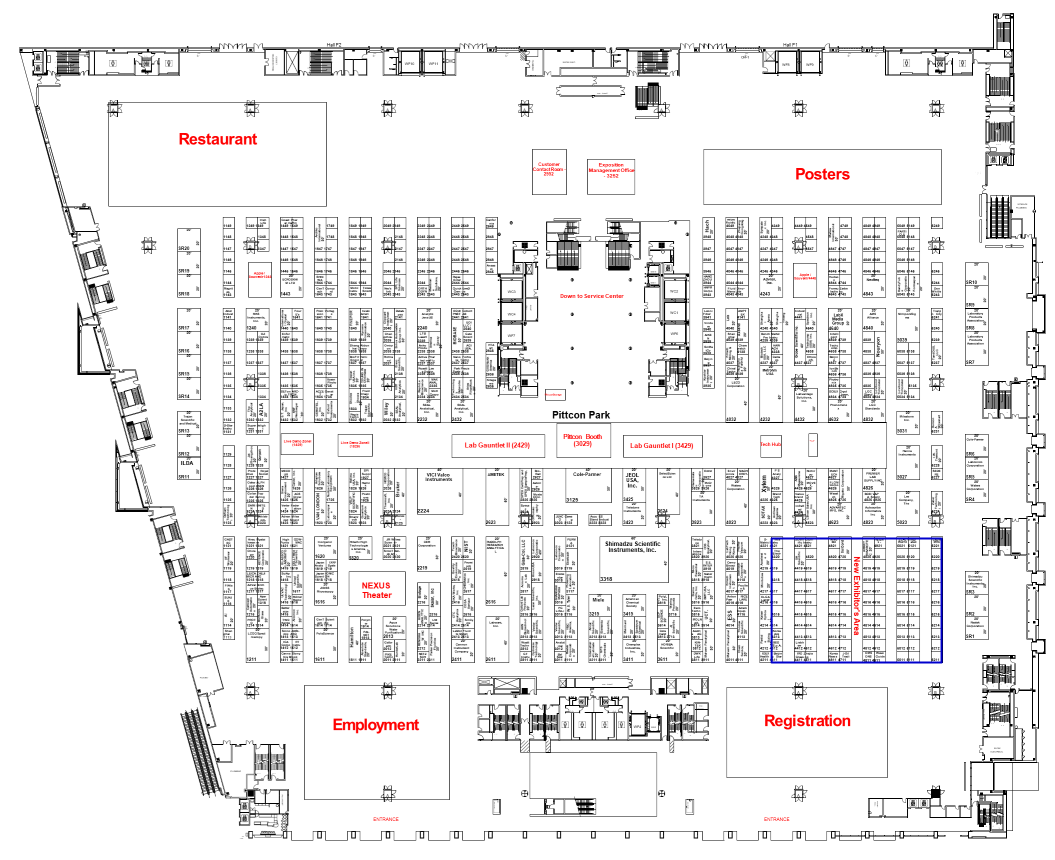 Entrance
Entrance
Important Items to Remember
Move in begins Thursday, Feb. 27 – Monday, March 2, 2020

Maximum height on any hanging banner – 36’ from the floor (top of banner)

All carpet MUST be installed no later than 5PM on Monday, March 2, 2020

Plastic, vinyl, and fabric that is less than ¼ inch in thickness and/or not sufficiently adhered to the floor are some examples of hazardous floor covering material and are not permitted to be used.  Floor covering must cover the entire booth space.
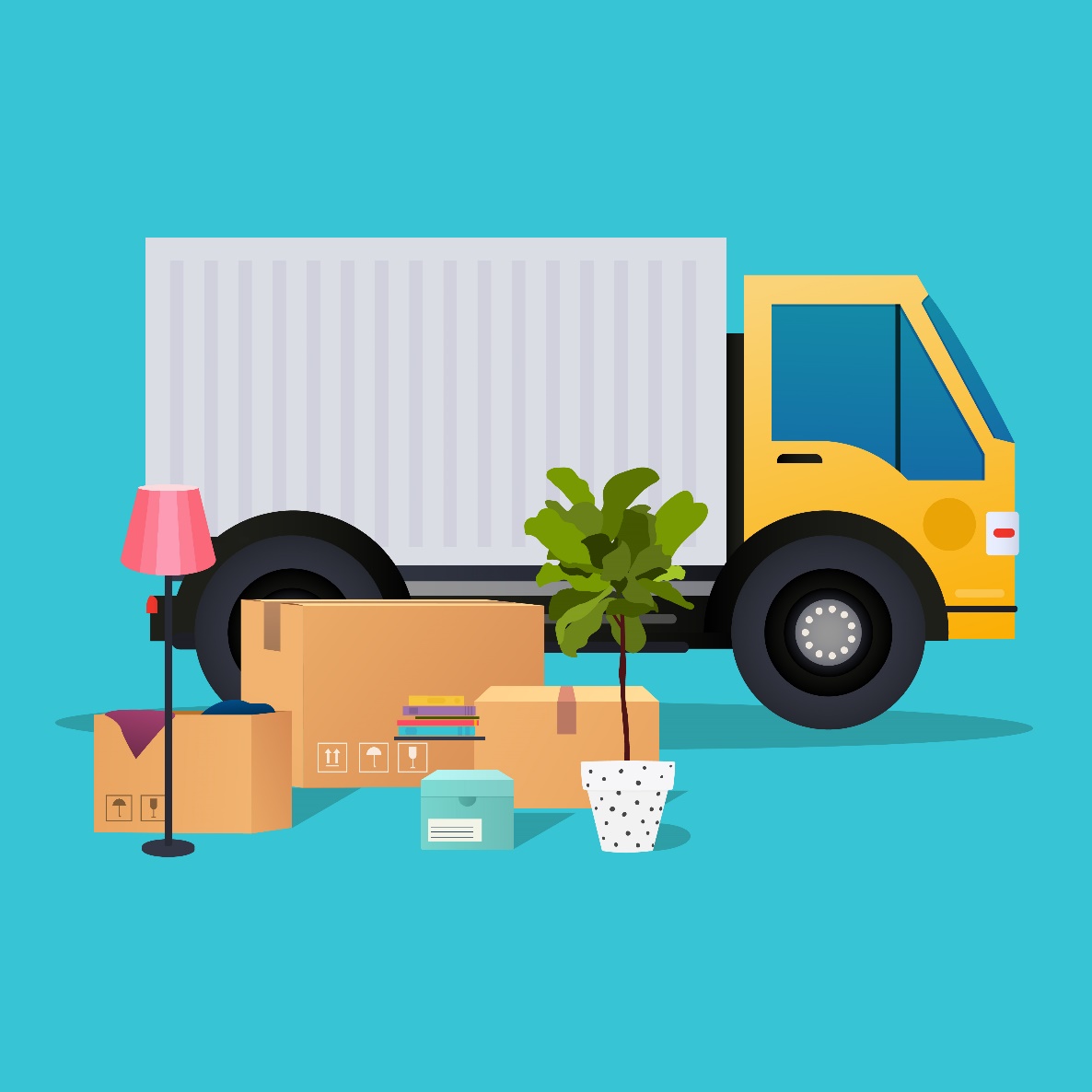 Important Dates and Deadlines
NOVEMBER 2019
Monday, November 11, 2019
Balance of booth space payments due
Monday, November 18, 2019
Exhibitor Registration Opens

JANUARY 2020
Monday, January 6, 2020
Exhibitor Appointed Contractor form due
Hanging banner, specialized lighting and exhibit drawings are due to The Pittsburgh Conference for approval
Certificate of Insurance or signed Waiver & Release due to The Pittsburgh Conference
Deadline for reserving Lab Gauntlet and Demo Zone space

FEBRUARY 2020
Thursday, February 6, 2020
GES advance discount pricing deadline on carpet, furniture, electric, etc.
Last day for on-line advanced discount rate on Air & Water Services provided by McCormick Place
Last day for on-line advanced discount rate on Internet &Telephone Services provided by McCormick Place
Thursday, February 20, 2020
Last day that items can be received at the GES Advance Warehouse
Wednesday, February 26, 2020
GES standard pricing deadline
Engage with attendees on the Expo floor
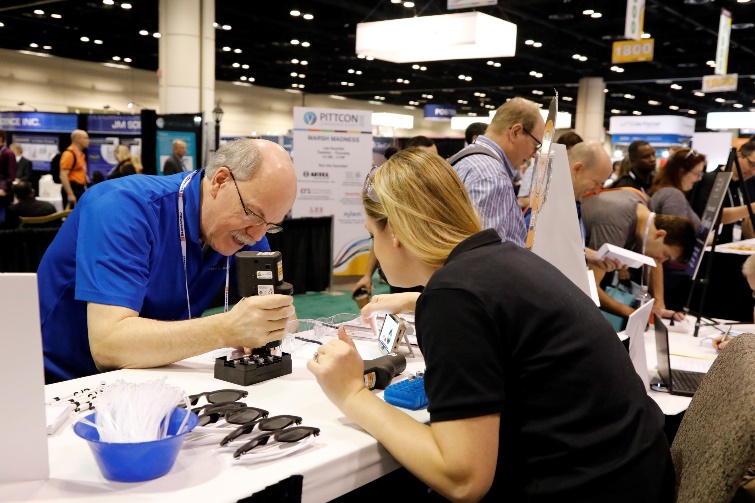 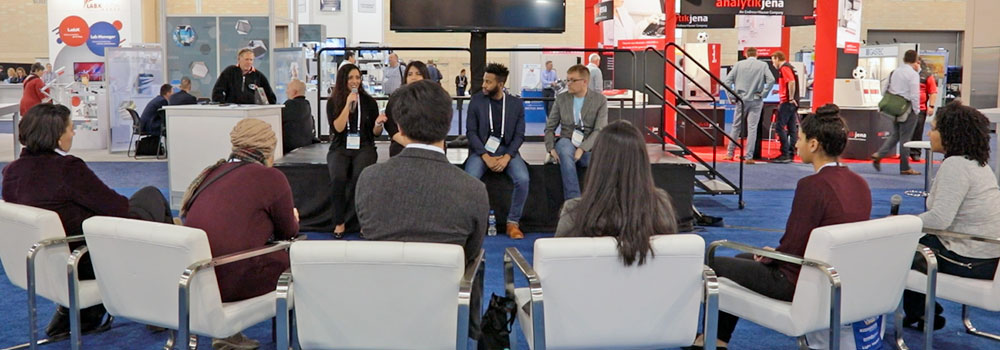 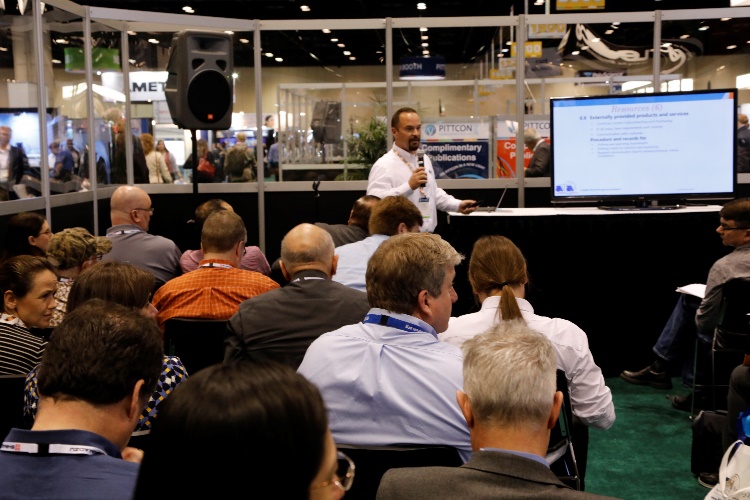 Nexus Theater
- A theater style setting that will be available for a 30 minute presentation focusing on a scientific topic of interest and cannot be a product or sales presentation
DemoZones

- 25 to 30 minute live demo presentation of a product or service

- $300 / DemoZone
Lab Gauntlet
- A series of short, fun, one-minute challenges where attendees compete for prizes
- $300 / Lab Gauntlet
For more information visit our website at https://pittcon.org/ or contact Stephanie Christman via Christman@Pittcon.org
Meeting Space Options
Seminar Rooms
20x20’ units that hold approximately 40 people
Without ceiling = $7,500 OR with ceiling = $8,900
Customer Contact Rooms
 10x10’ ($475) or 10x20’ ($700) room options
Rented on a 3 hour basis Tuesday – Thursday from 9:30am – 12:30pm or 1:00- 4:00pm
Meeting Space Rentals
20x20 ($1,700) units that hold approximately 40 people
Rented on a 3 ½ hour basis Tuesday – Thursday from 9:00am – 12:30pm or 1:00pm – 4:30pm
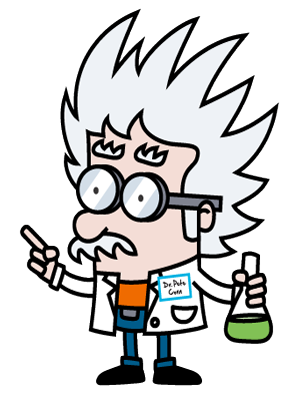 Utilize these options to meet with potential customers or employees
For more information visit our website at https://pittcon.org/ or contact Stephanie Christman via Christman@Pittcon.org
Questions:
Many of your questions can be answered by visiting our website at www.Pittcon.org
Registration
Tammy Yallum (speaking on behalf of Shelley Simpson)
Corporate Guest  Exhibitor Guest
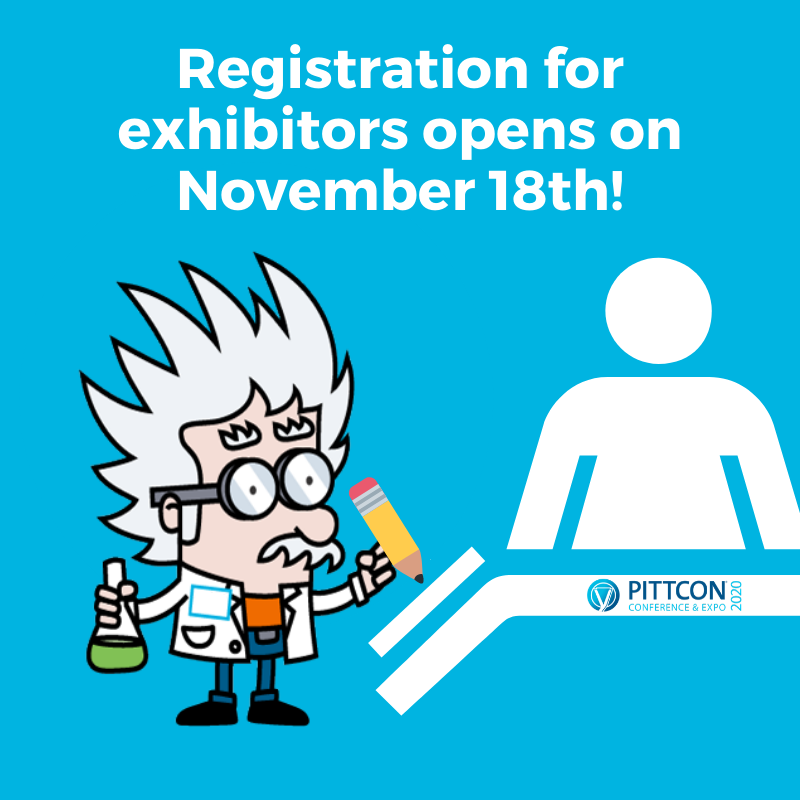 Corporate Guest program is now retired. 

We now have the Exhibitor Guest program.

Each 10x10 booth = 4 Exhibitor Guests

Exhibitor Guest = One Day Registration (Expo days only)
The Exhibitor Guest will choose an Expo day (Tues, Wed, or Thurs) during registration.
Please note that there is no longer a “free” Thursday

The Exhibitor Guest will have the option to upgrade to a full registration during the registration process and pay the difference.
The price difference will be based on the date they register to reflect either the deadline rate or the full rate.
Additional questions regarding Exhibitor Guests? Contact Shelley at simpson@pittcon.org
Questions:
A complete Exhibitor Guest Information guild is available in the Exhibitor Service Manual under Registration.
Marketing
Rocco Pacella and Maranda Flamm
What attendees had to say…
“It is useless to attend sessions and then not have the instrument on the expo floor”
“I want to see Interactive/hands-on demonstration of the instrument”
“Interact with equipment – or else can be done online”
Exhibitor Marketing Resources
Exhibitor Marketing Resources
Pittcon works year round to get over 12,000 attendees to the expo floor… only you can drive them to your booth.
Actively place your company in the minds and on the maps of thousands of attendees. 
Today – Pittcon Exhibitor Marketing Resources & Tactics:
Pre-show Marketing Benefits
Pre-show Marketing Toolkit
Attendee Lists
Digital Brochure
Banner Advertisements
Publication Advertisements
Press Lists
Press Releases
Sponsorship Opportunities
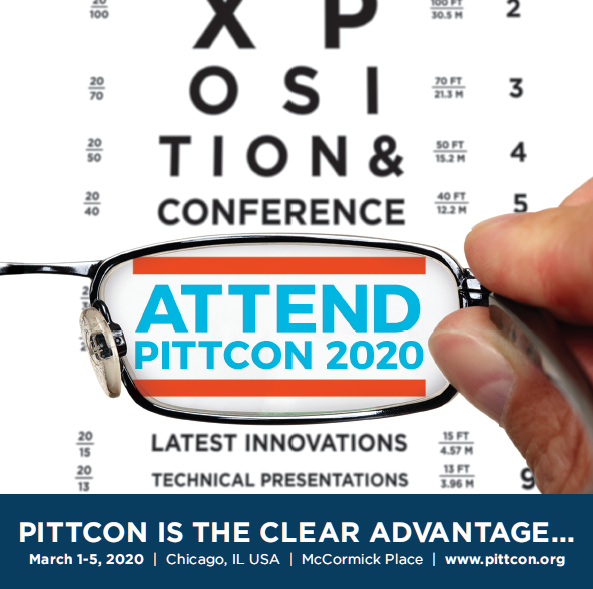 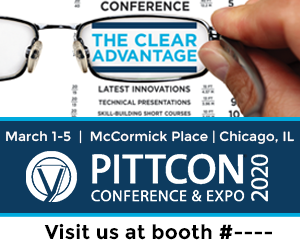 In-show Marketing Benefits
In-show Marketing Toolkit
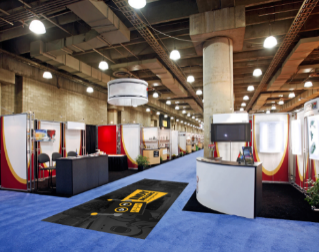 Sponsorship Opportunities
Digital Brochures
Banner Advertisements
Final Program Advertisements
Publication Advertisements
Press Conferences
Press Lists
Press Releases
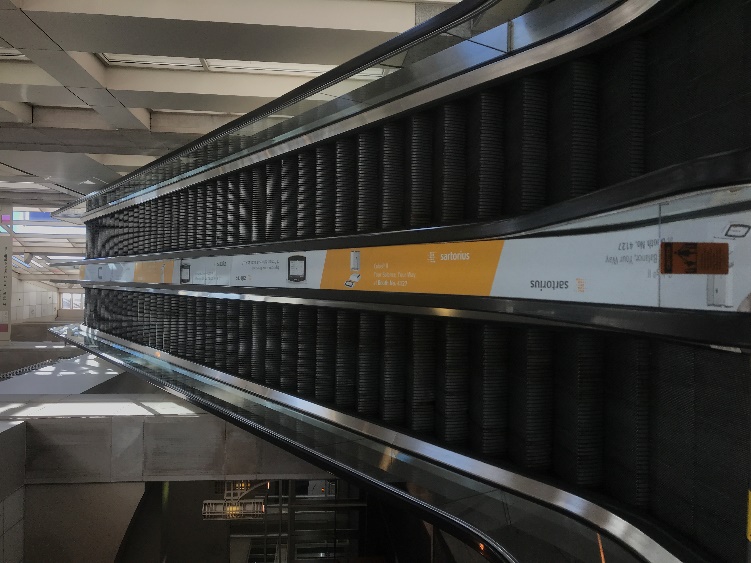 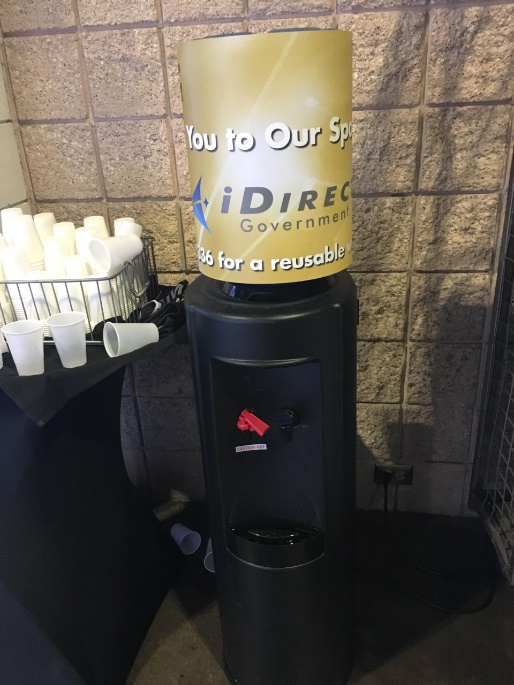 Exhibitor Success Tactics
The “Marketing Toolkit” and “ROI Center” images above are hyperlinked to their respective Pittcon.org pages for your immediate access.
Sponsorships will allow you too…
retrieve leads before hitting the expo floor?
reach your
 target market?
increase sales 
and ROI?
stand out from your competition?
enhance your
brand visibility?
drive traffic to 
your booth?
[Speaker Notes: If you are looking to do anything of the following, Pittcon 2020]
Sponsorship Opportunities
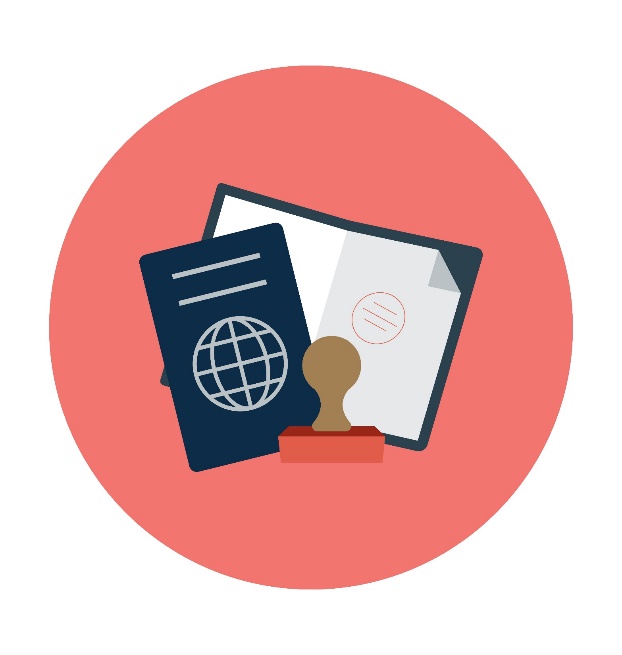 Branding
Carpet Stickers
Water Coolers
Shuttle Bus Ribbons
Elevator Clings
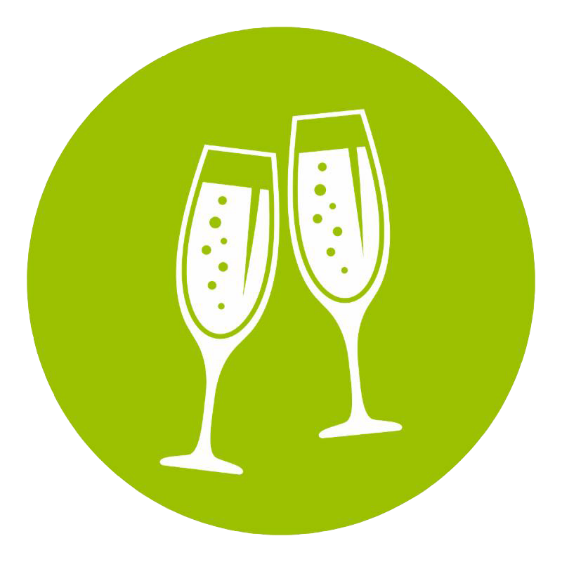 Events
Pittcon Party (various sponsorships)
Welcome Reception
Mystify Station
“Your company’s” Headshot Lounge
[Speaker Notes: We broke down the sponsorships into 4 key types:
-Branding
-Digital 
-Mobile App 
-Events]
Sponsorship Opportunities
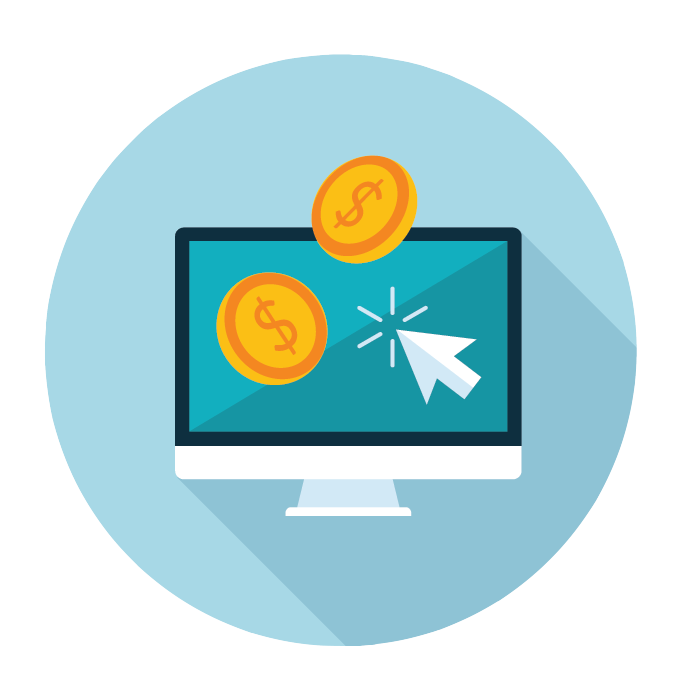 Digital
Attendee Registration Package
Souvenir Inserts
Shuttle Bus Ribbons
Elevator Clings
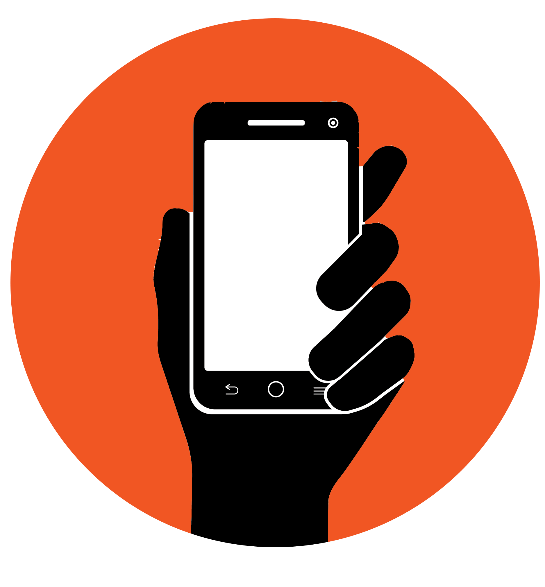 Mobile App
Push Notifications 
Rotating Banner Ad
Questions:
Many of your questions can be answered by visiting our website at www.Pittcon.org or contact marketing@Pittcon.org